A Fruit is a Suitcase for Seeds
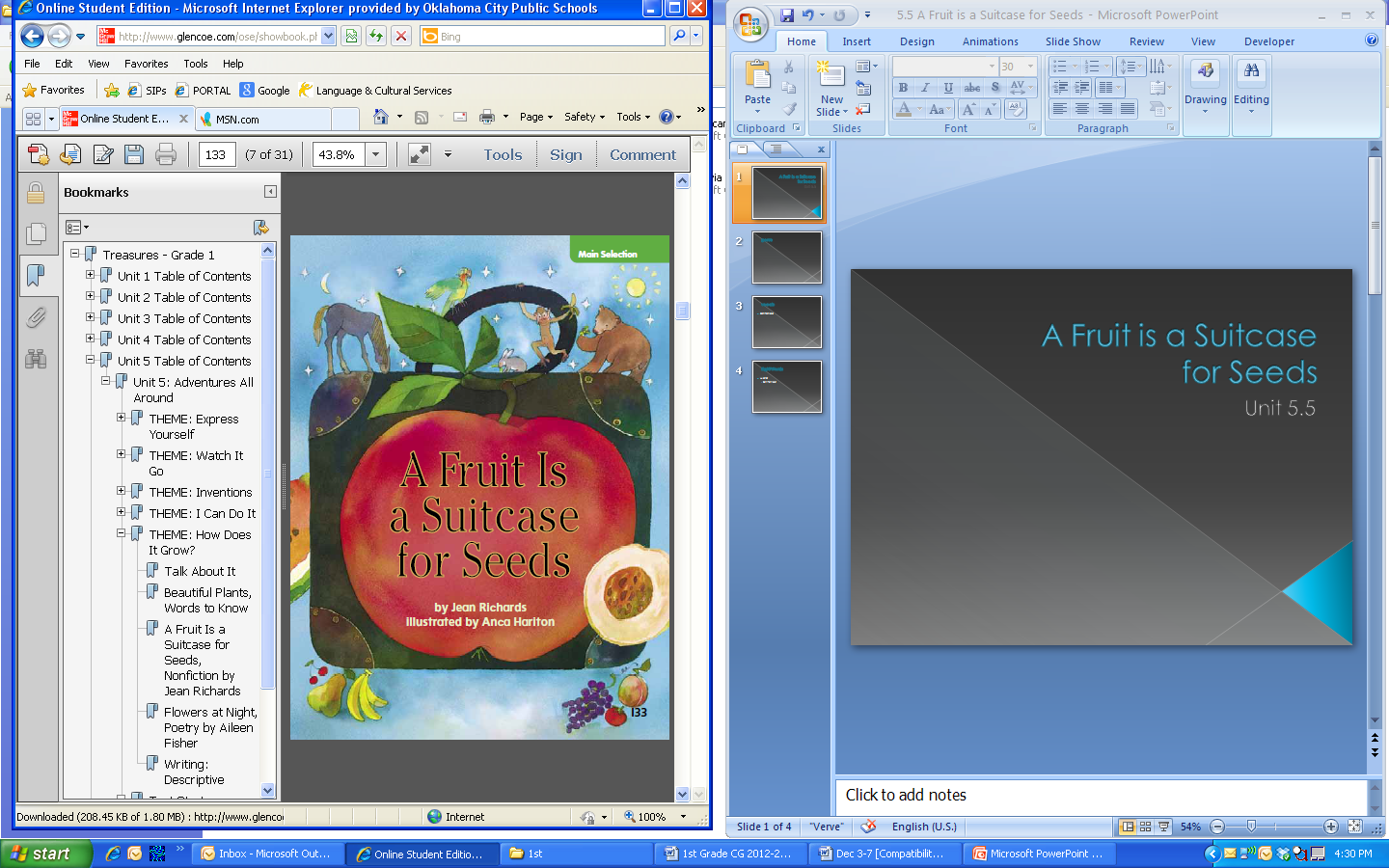 Unit 5.5
Nonfiction
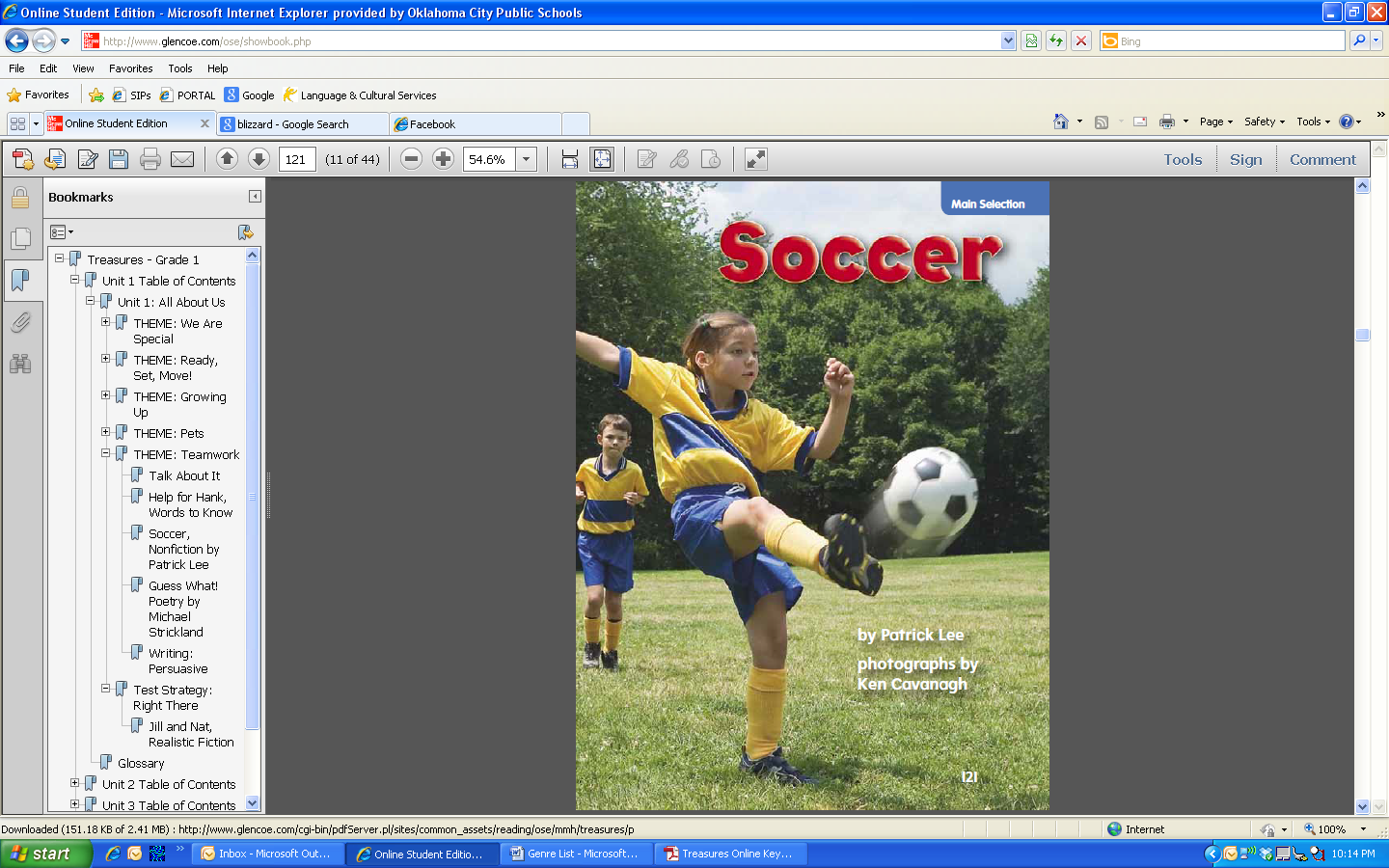 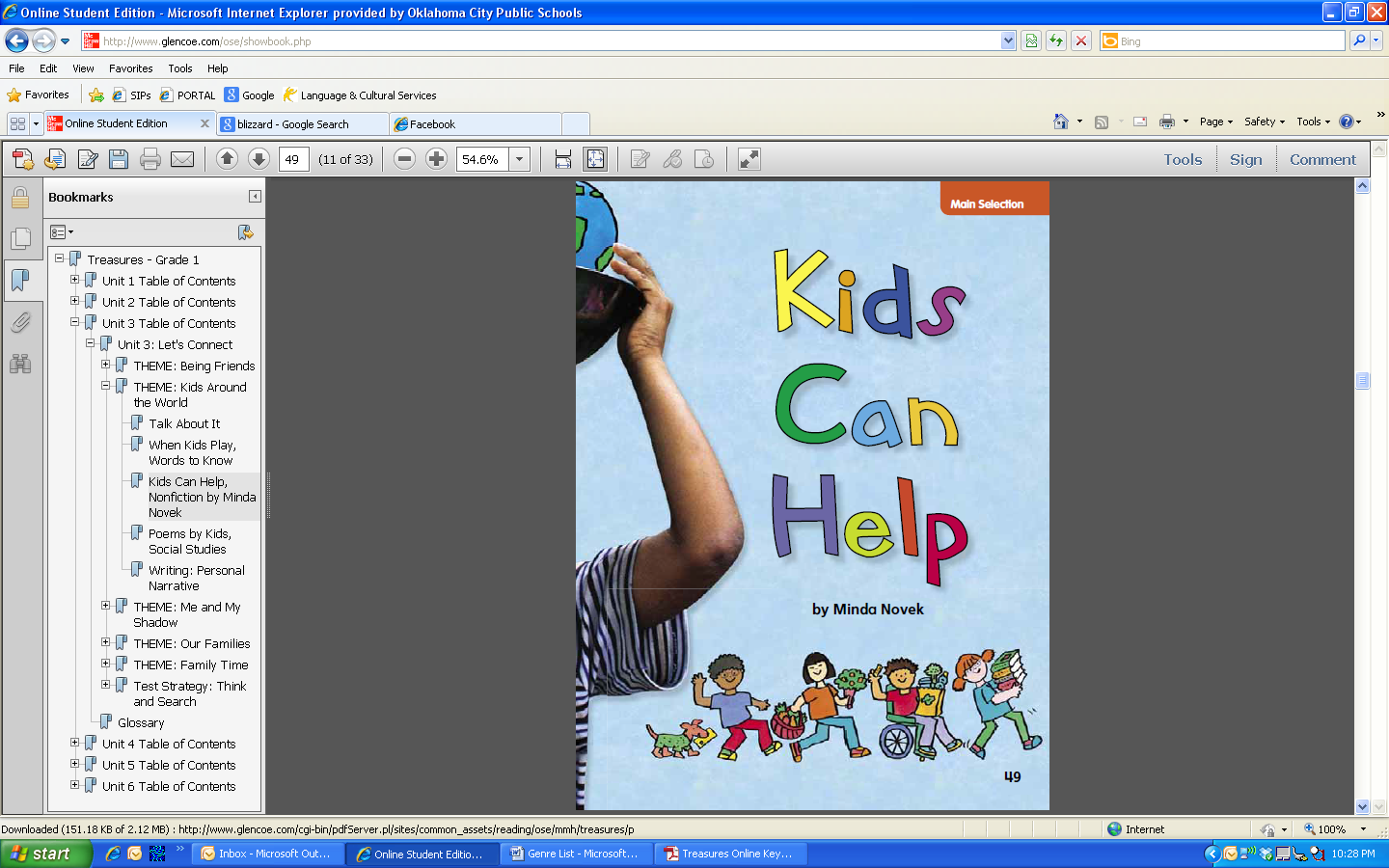 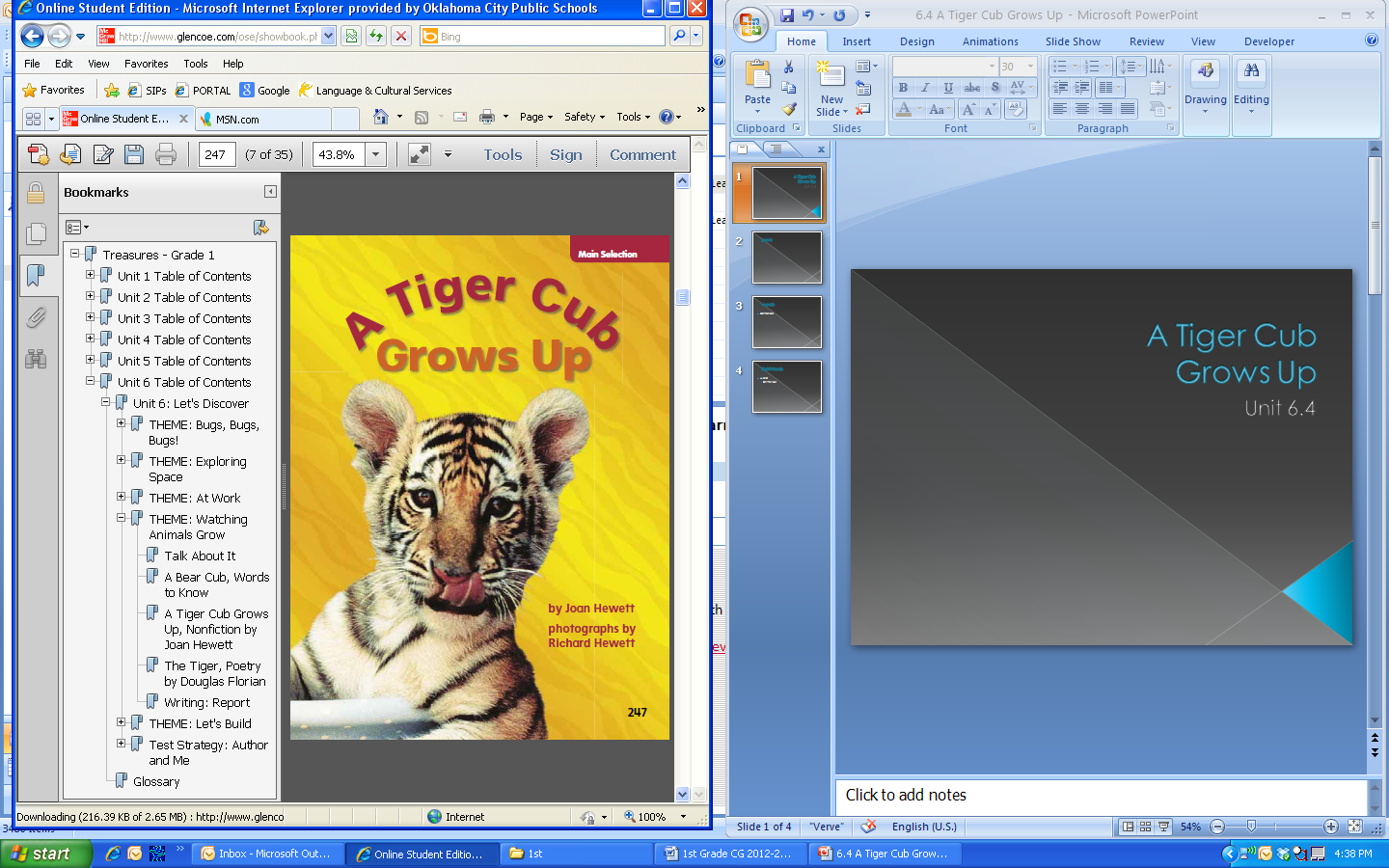 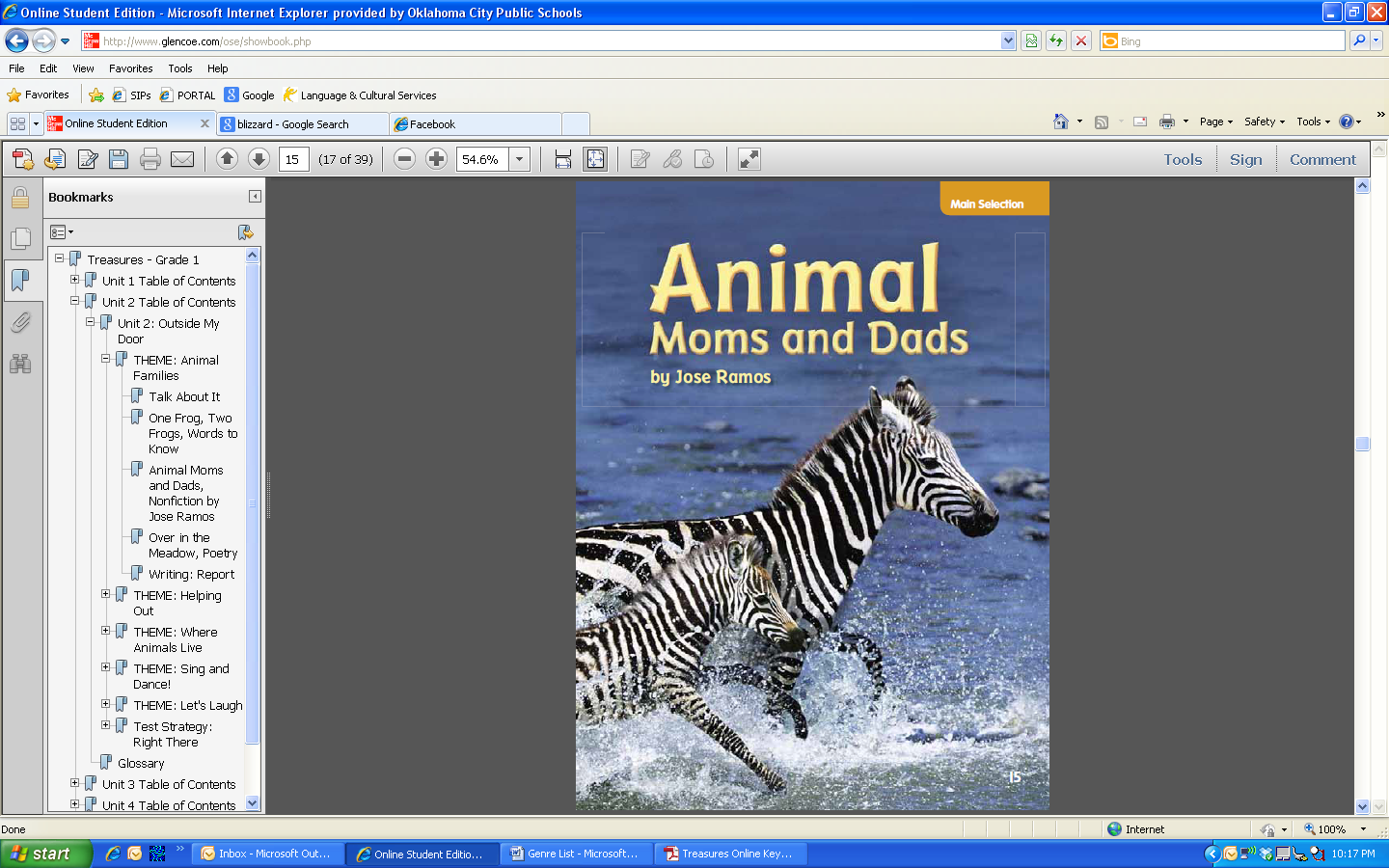 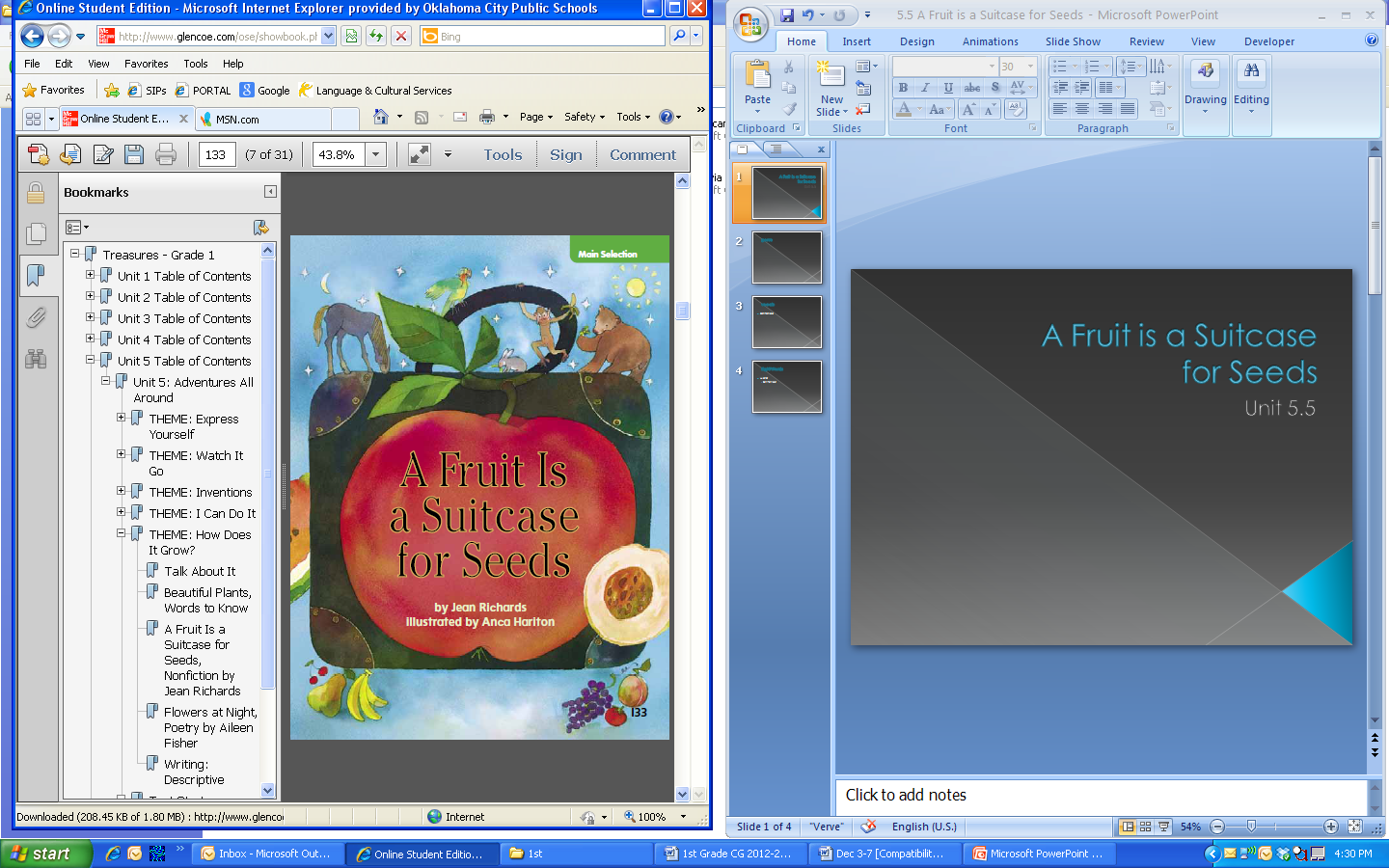 fruit
Title: A fruit is a suitcase for seeds
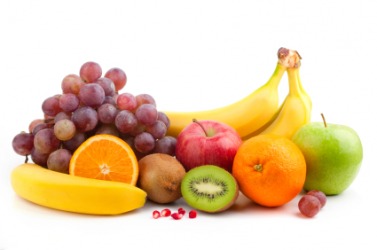 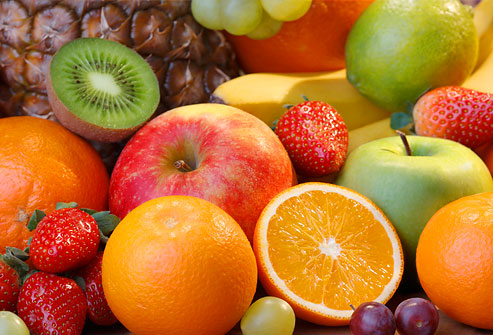 suitcase
Title: A fruit is a suitcase for seeds
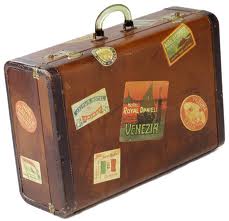 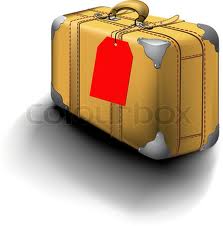 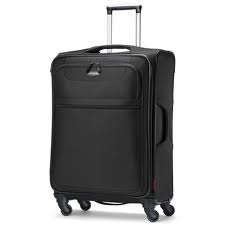 seed
When you put a seed in the ground and water it, a new plant will grow from it.
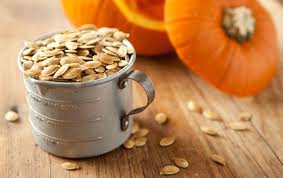 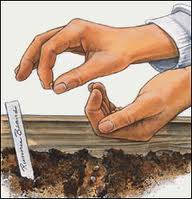 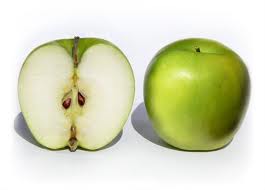 ground
When you put a seed in the ground and water it, a new plant will grow from it.
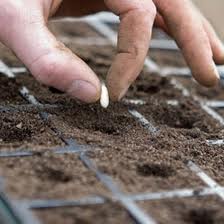 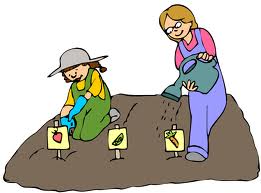 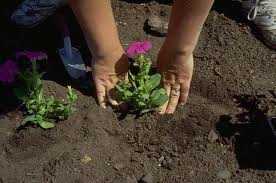 seedling
First, a seedling peeks out of the dirt.  Then it grows into a plant.
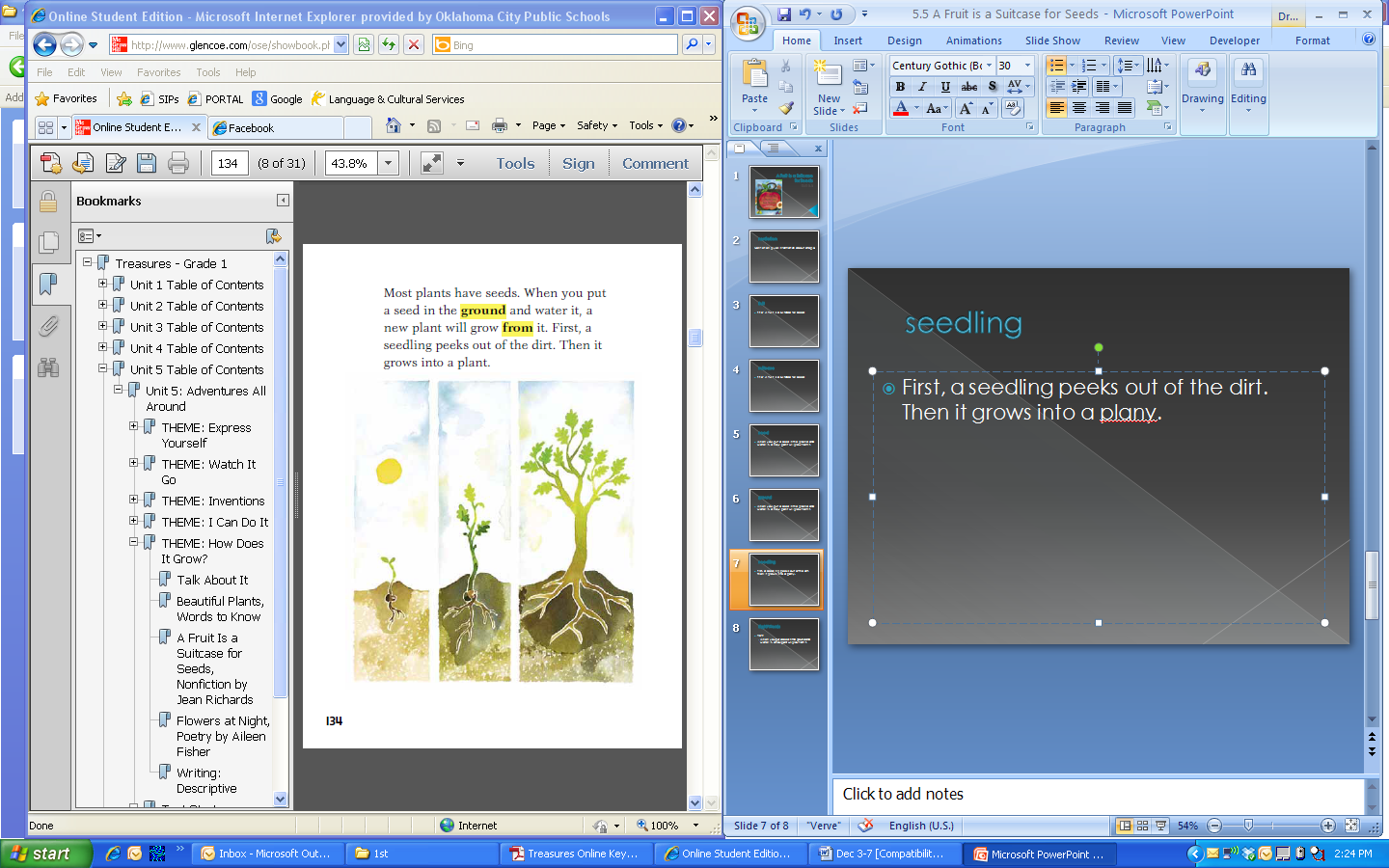 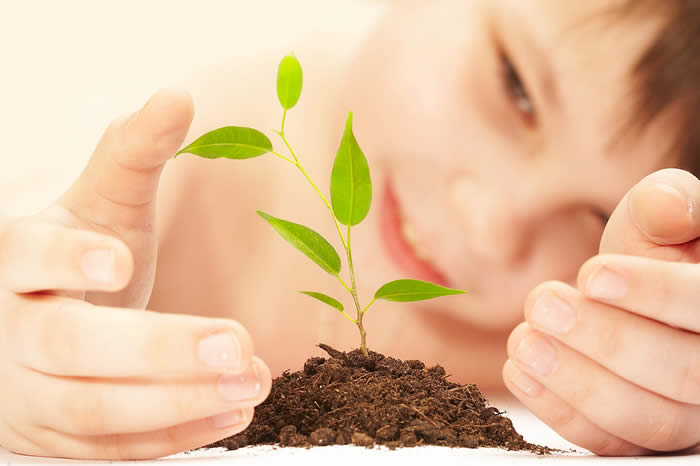 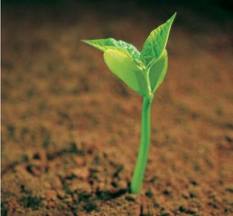 places
Seeds often travel to faraway places.
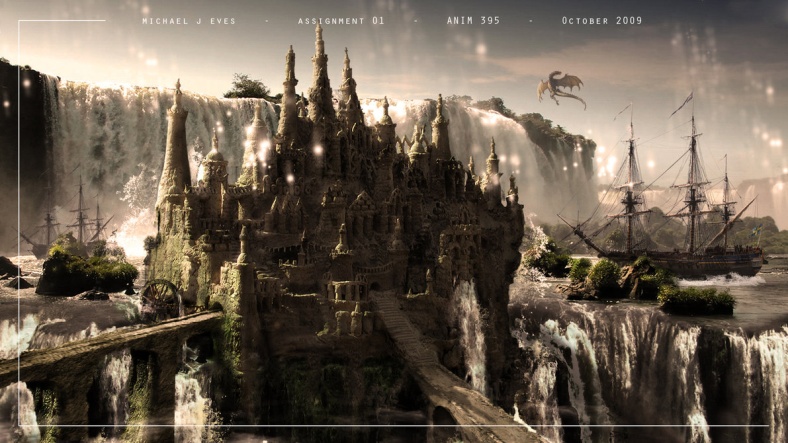 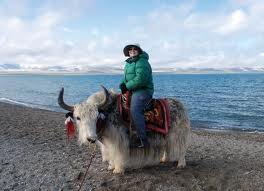 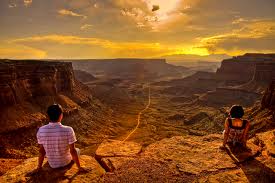 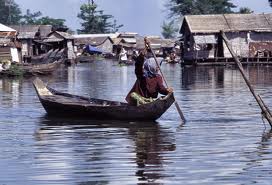 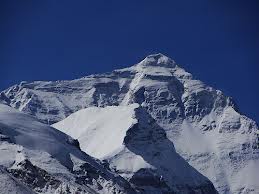 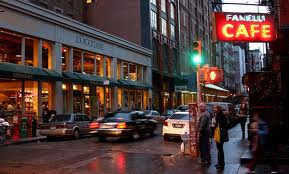 crowded
If seeds did not travel, too many plants would grow in one place.  It would be very crowded!
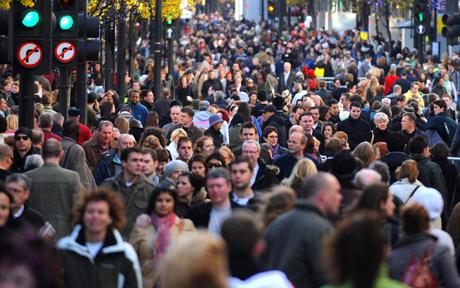 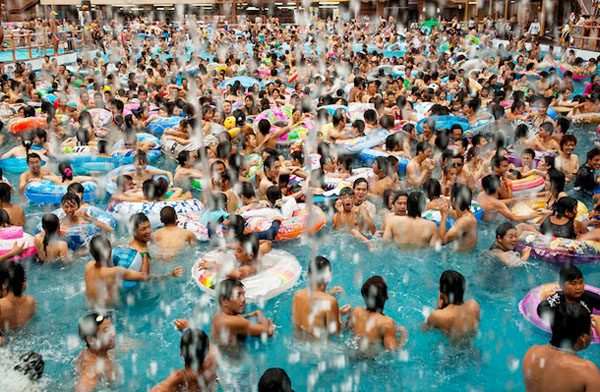 beautiful
Fruits look beautiful and taste good, so animals and people eat them and drop the seeds in different places.
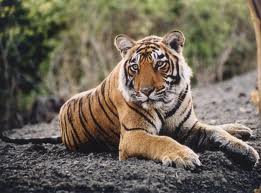 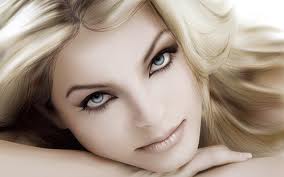 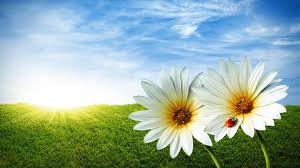 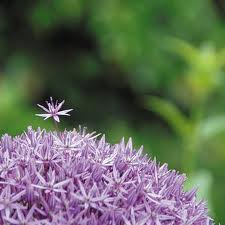 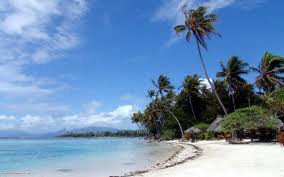 animals
Fruits look beautiful and taste good, so animals and people eat them and drop the seeds in different places.
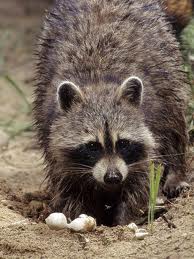 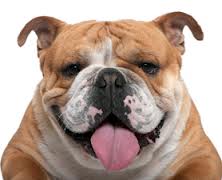 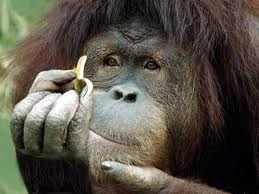 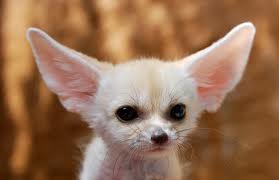 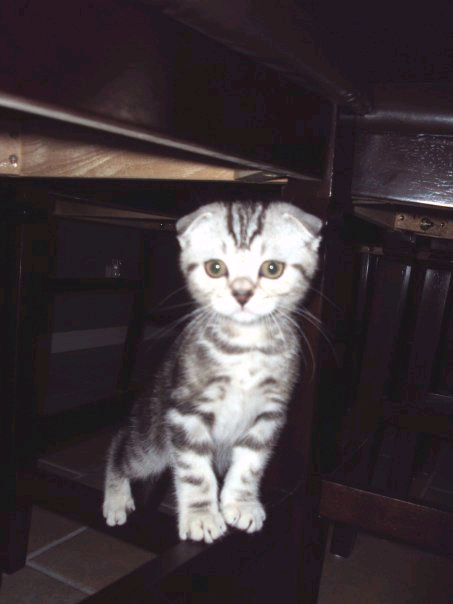 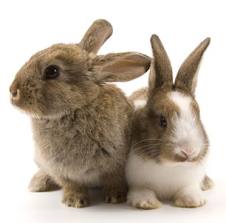 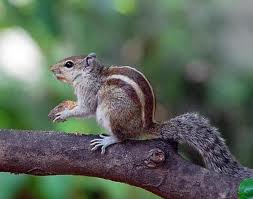 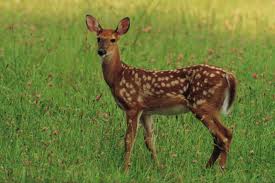 pit (one large seed)
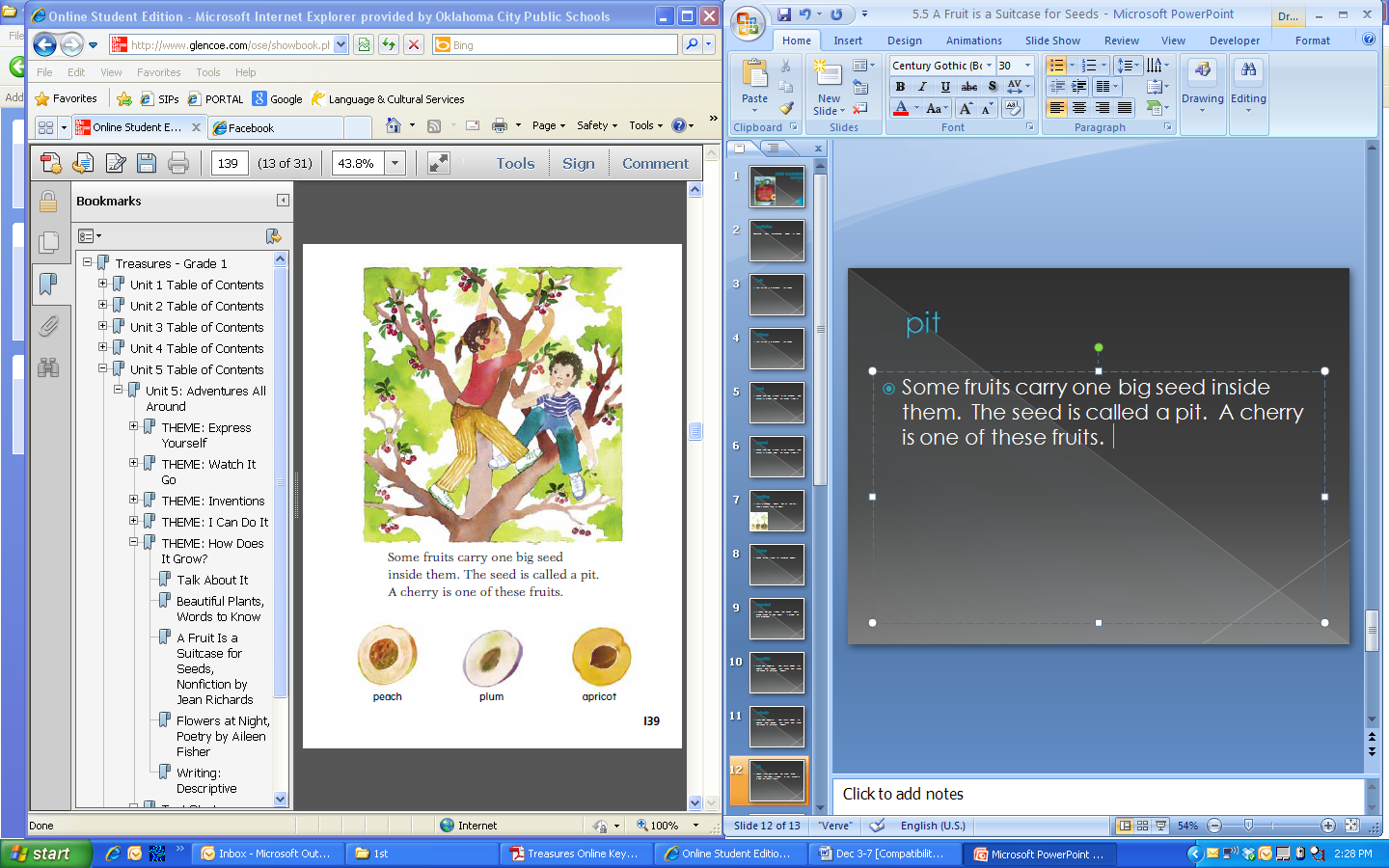 Some fruits carry one big seed inside them.  The seed is called a pit.  A cherry is one of these fruits. 
     peach			  plum			

								apricot
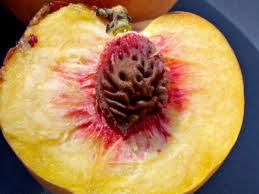 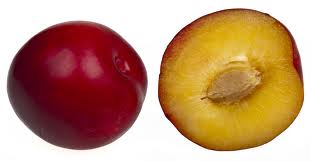 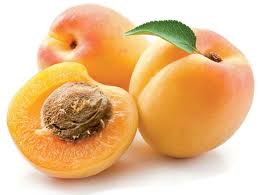 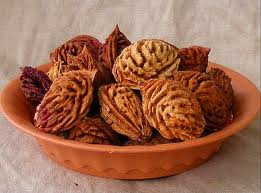 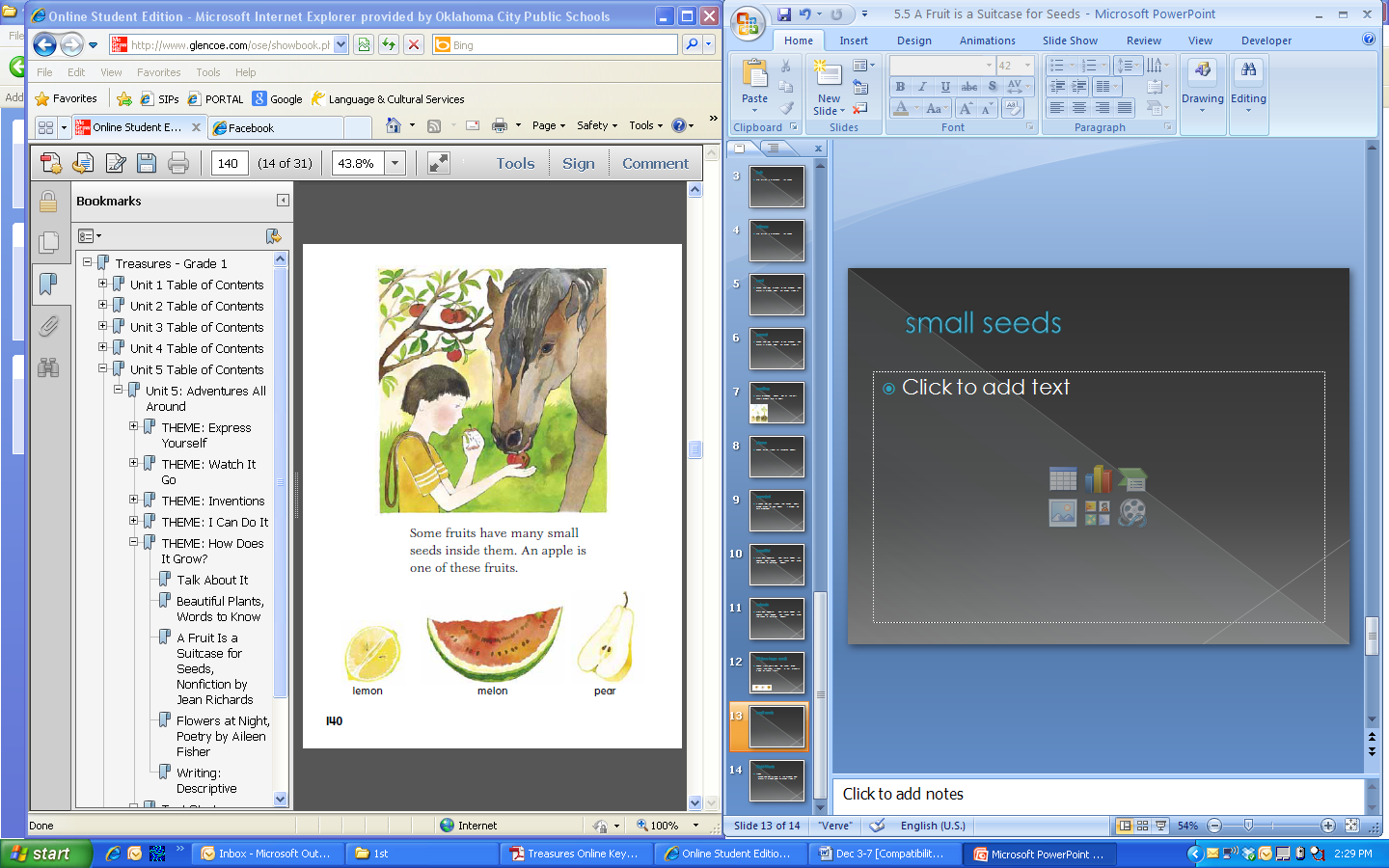 small seeds
Some fruits have many small seeds inside them.
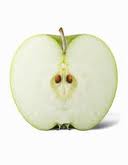 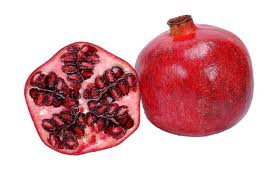 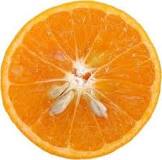 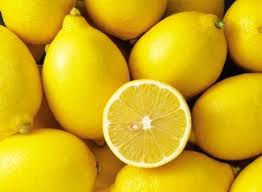 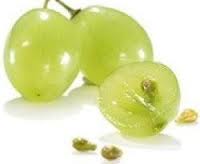 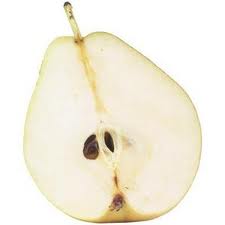 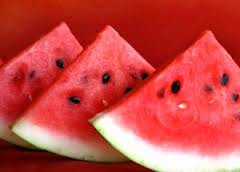 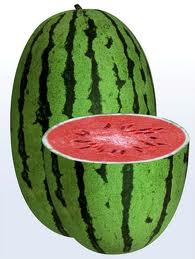 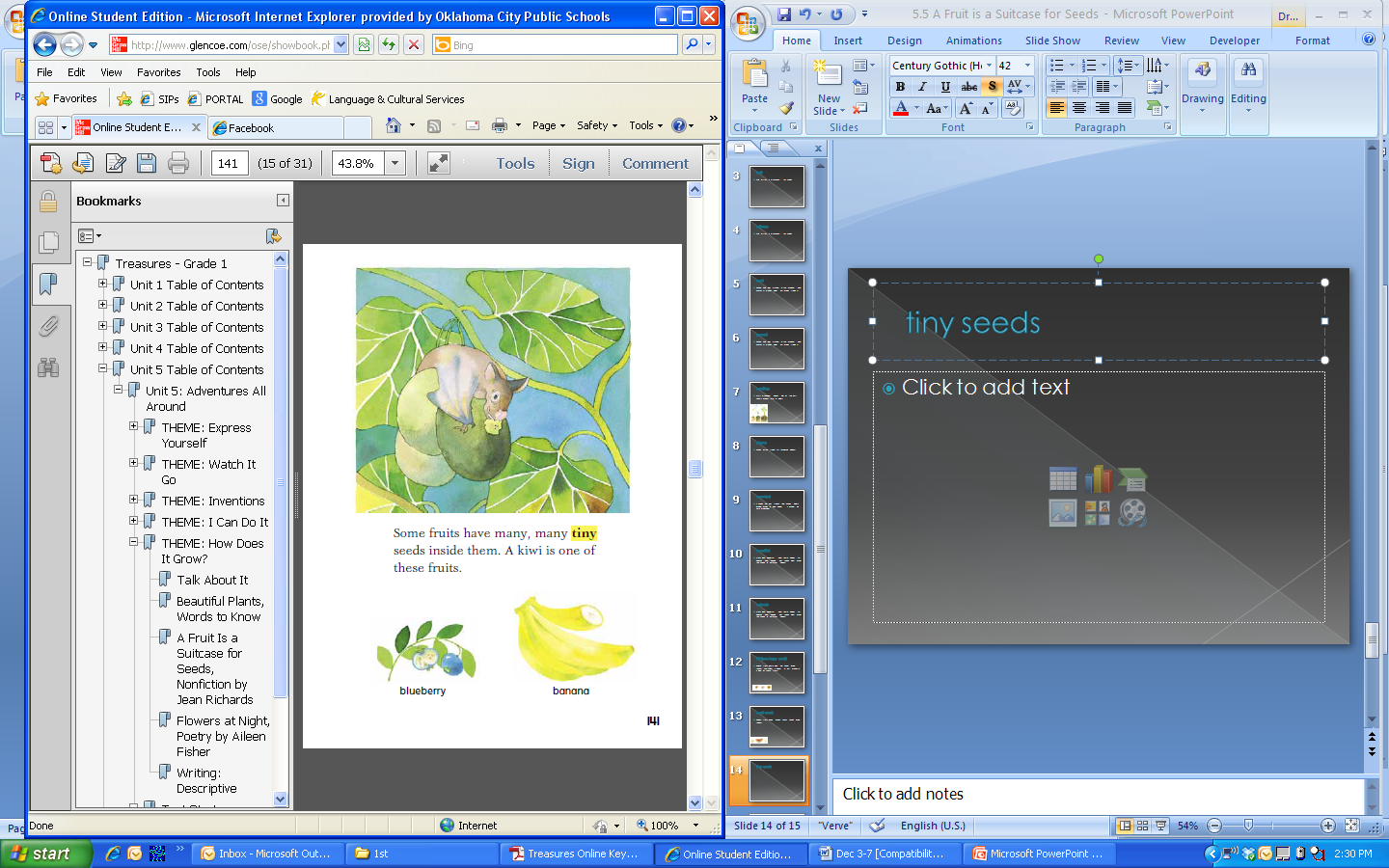 tiny
Some fruits have many, many tiny seeds inside them.
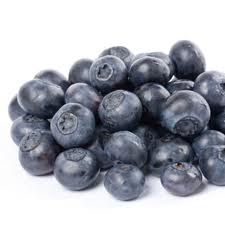 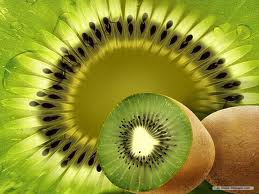 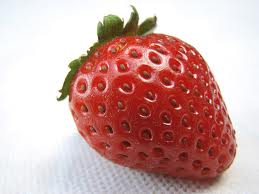 ear of corn
Can you find the seeds on this ear of corn?
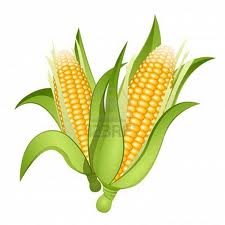 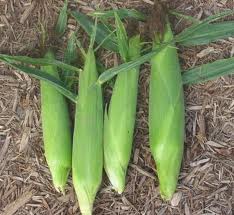 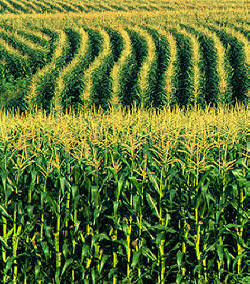 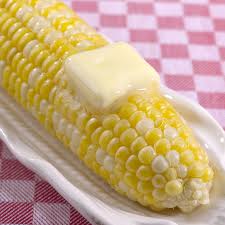 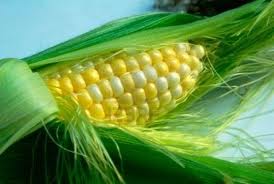 Sight Words
from
When you put a seed in the ground and water it, a new plant will grow from it. 
part
Hint: it’s the part you eat.